All The Way My Savior Leads Me
3/4
Ab/C - MI

Verses: 3
PDHymns.com
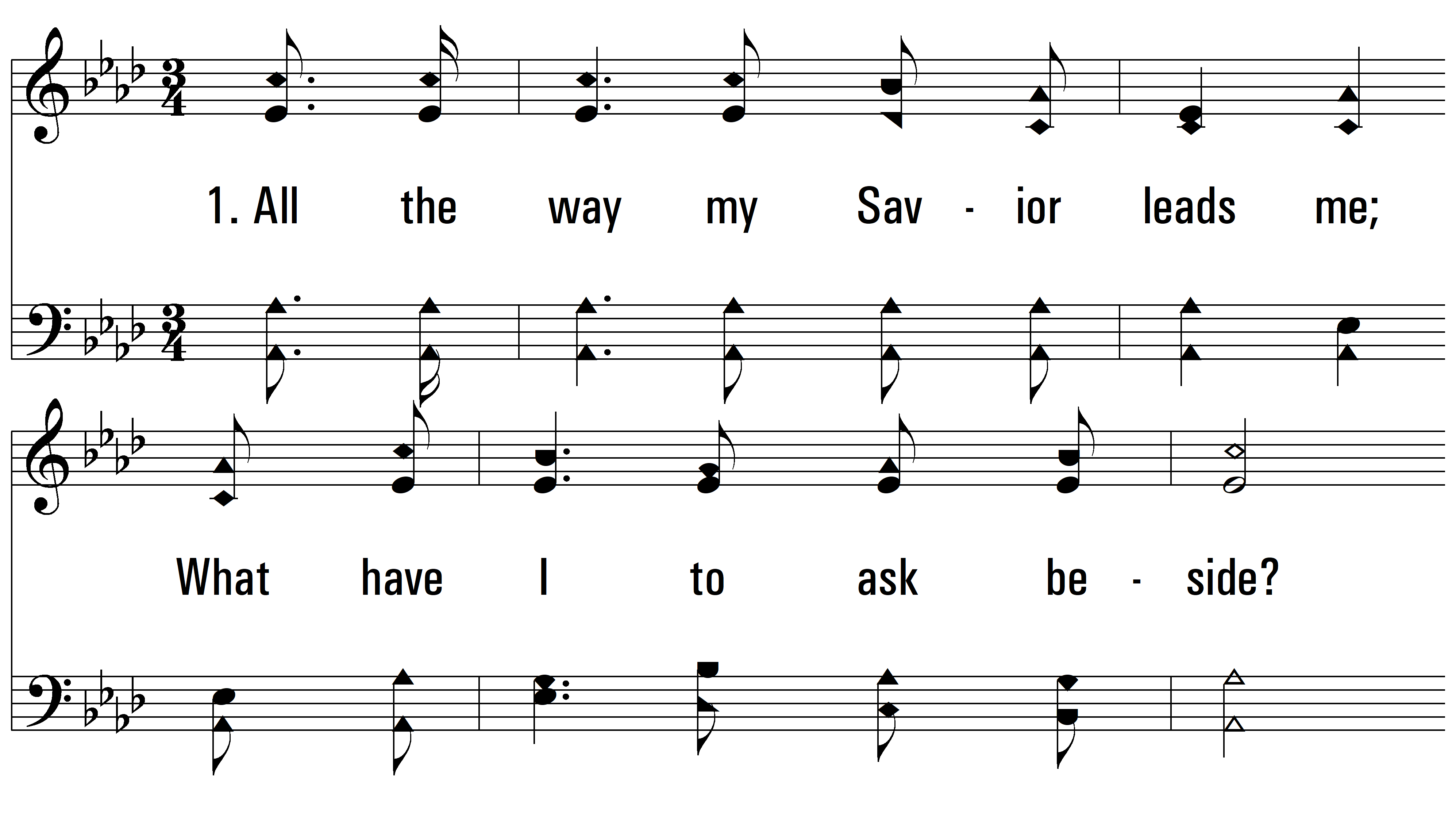 vs. 1 ~ All The Way My Savior Leads Me
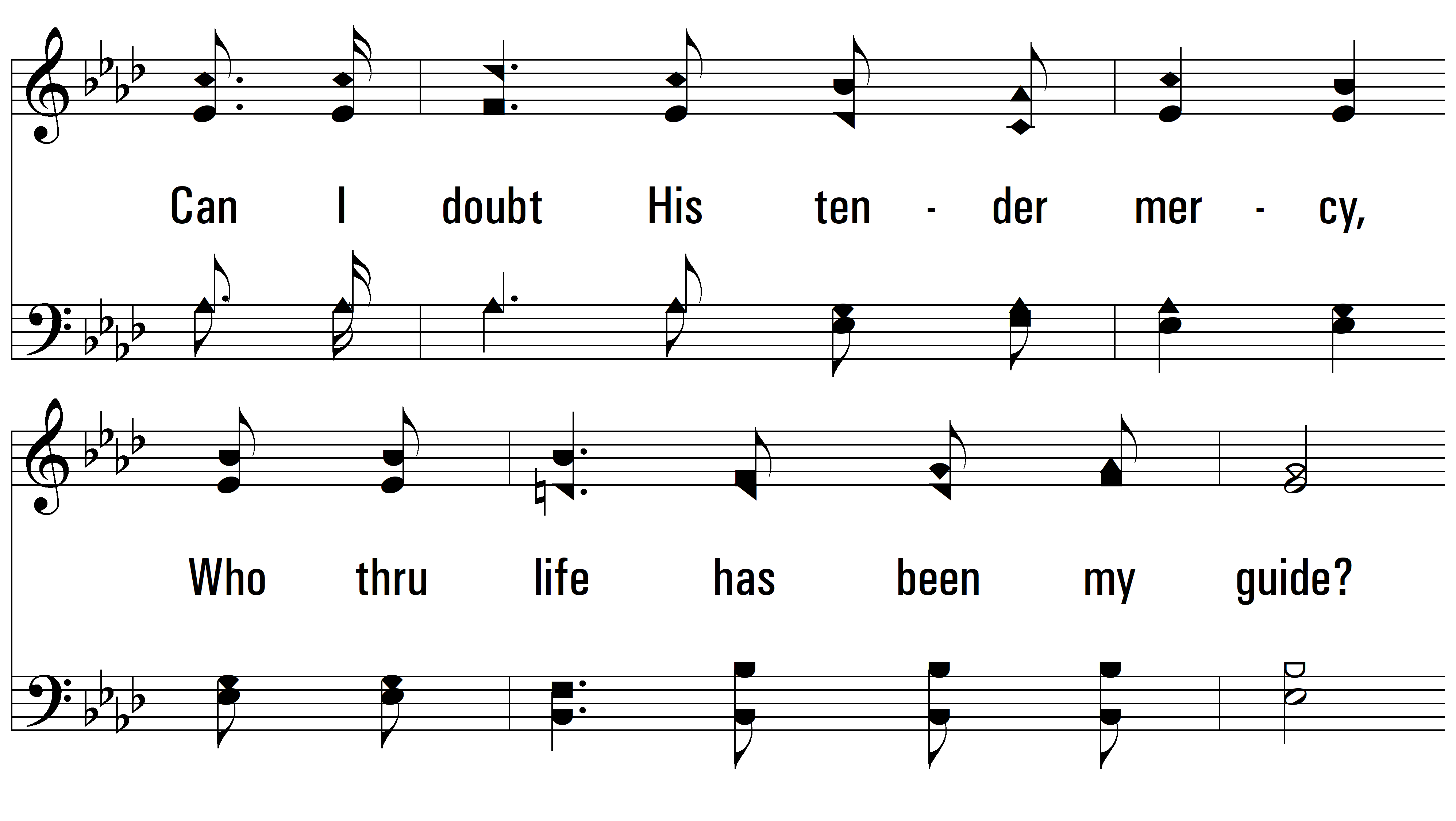 vs. 1
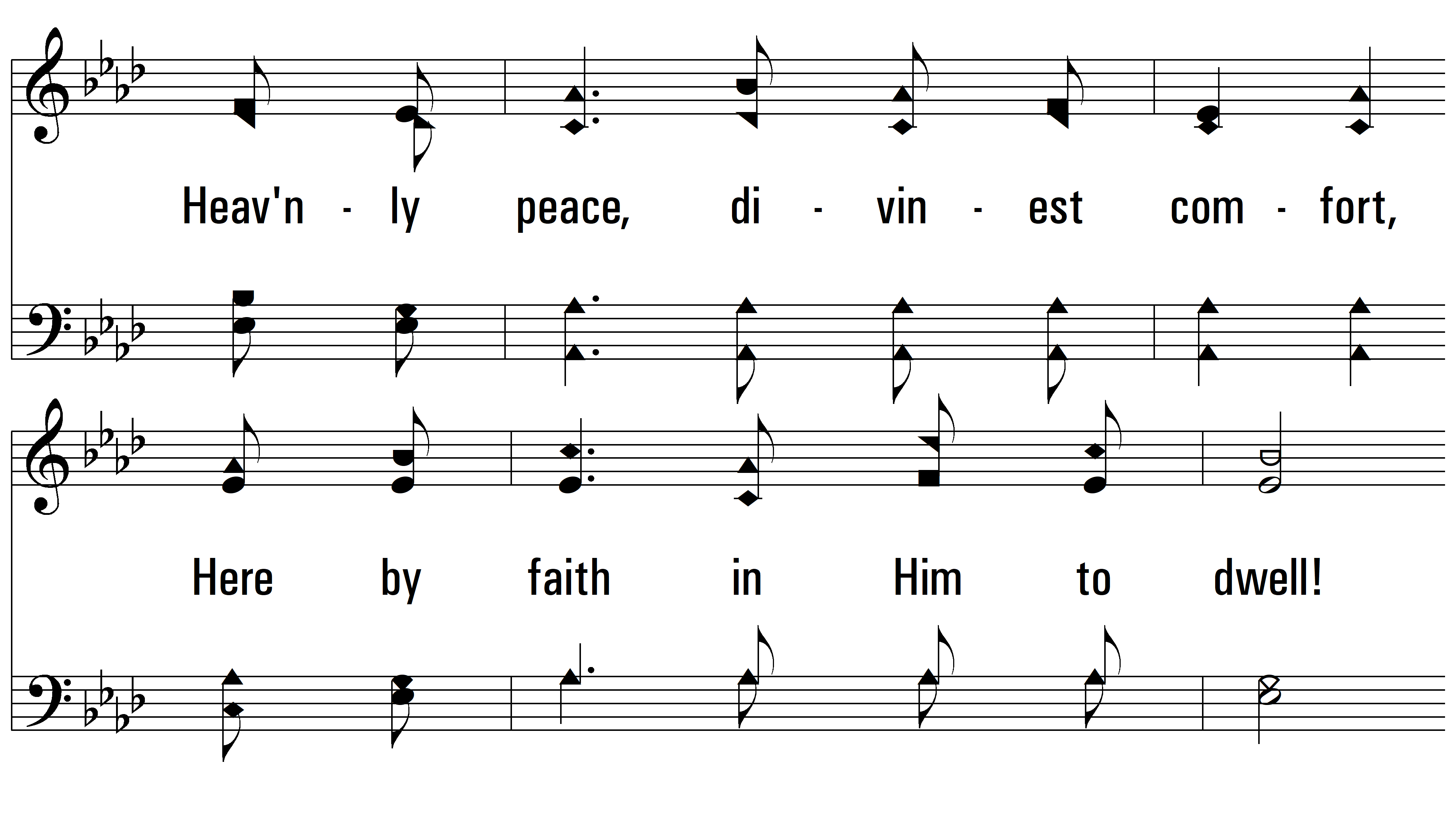 vs. 1
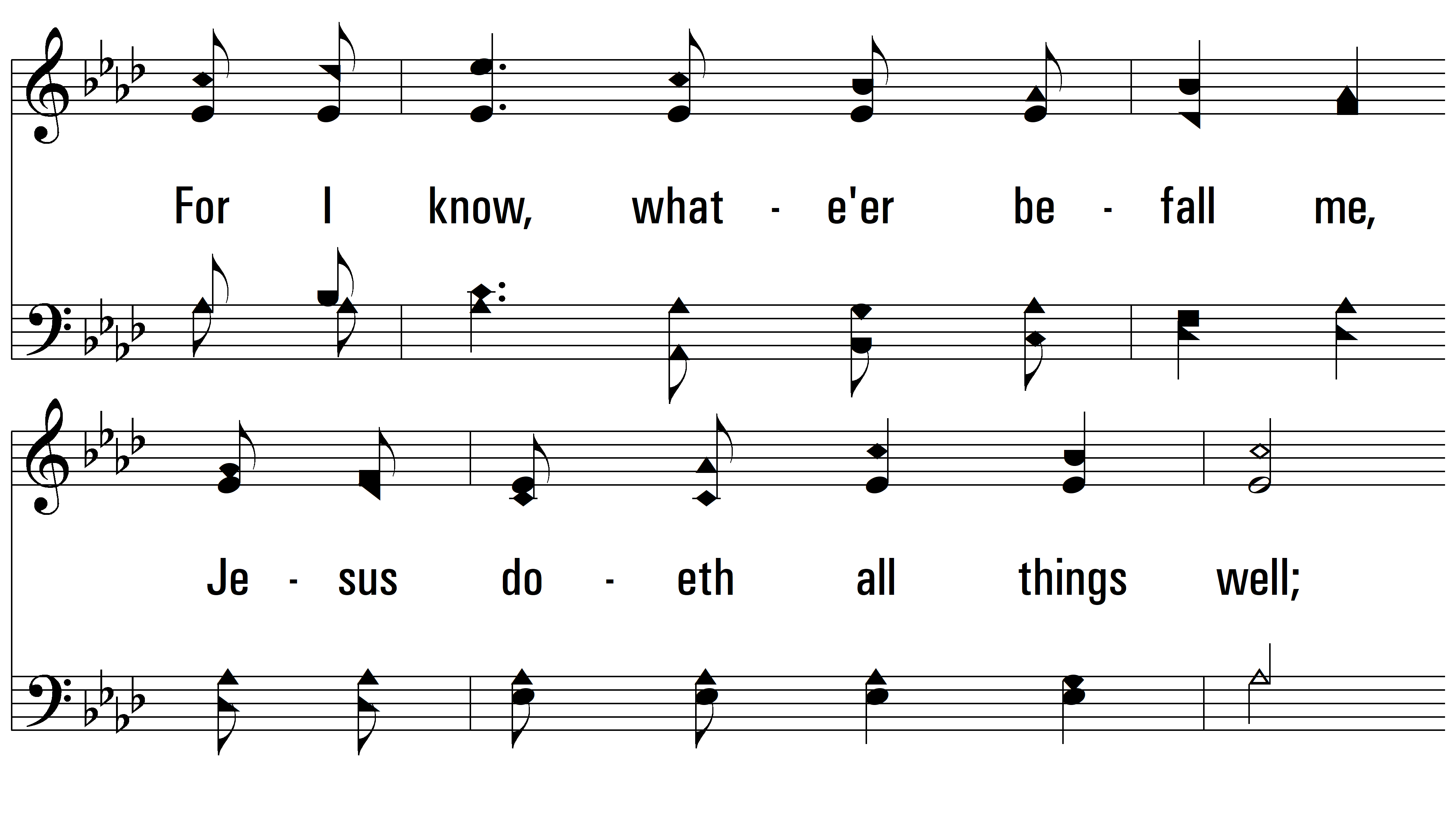 vs. 1
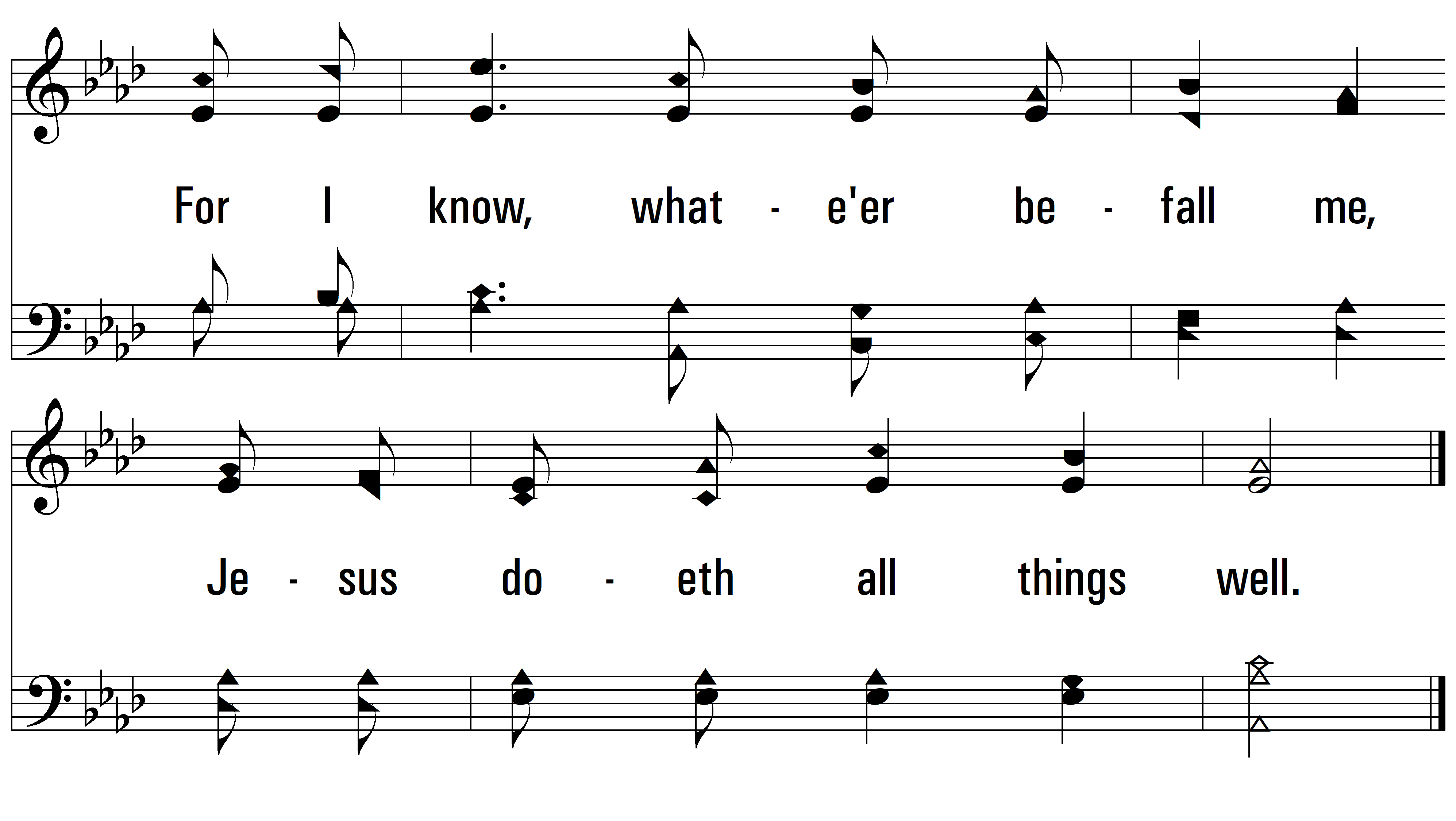 vs. 1
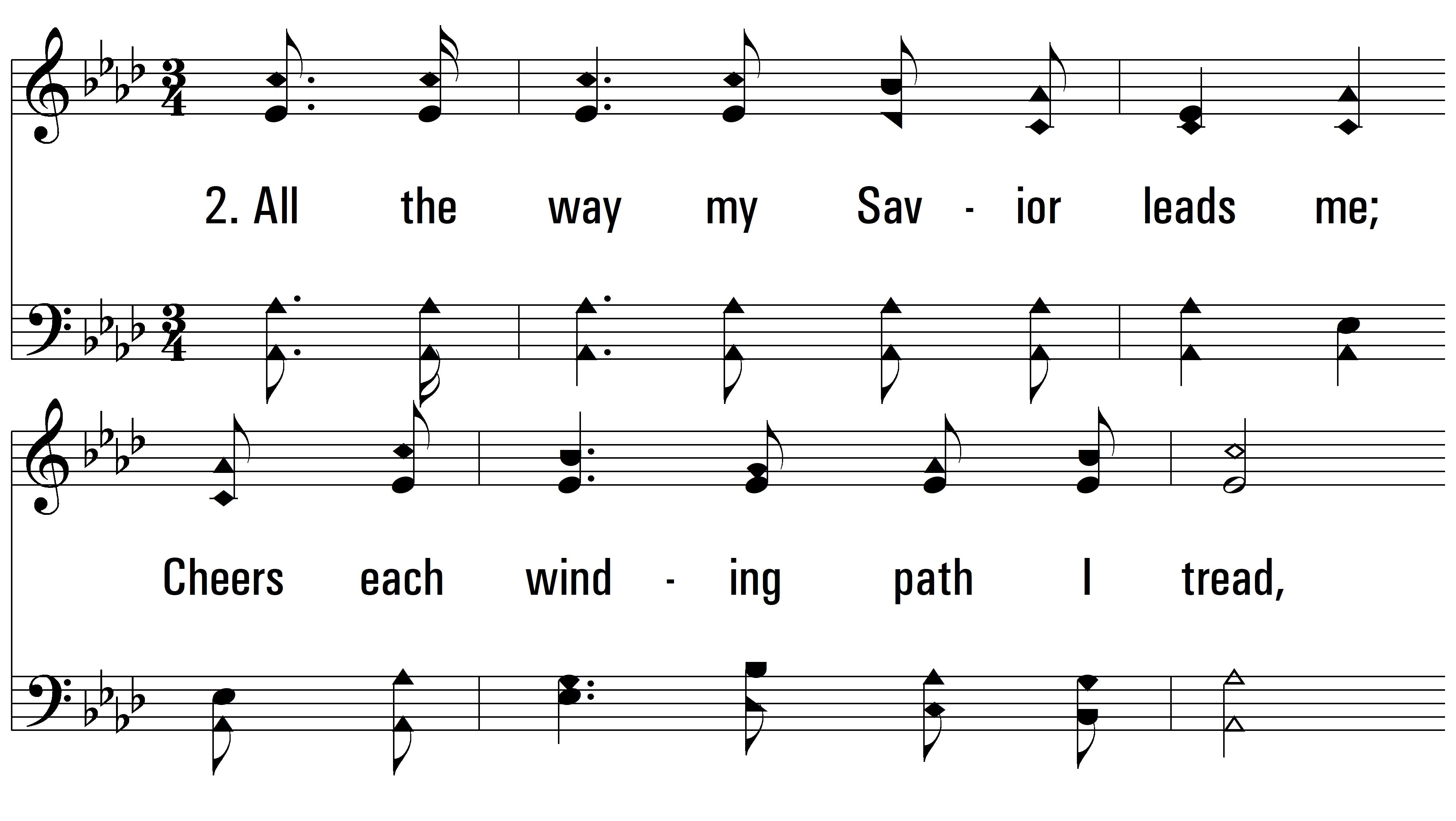 vs. 2 ~ All The Way My Savior Leads Me
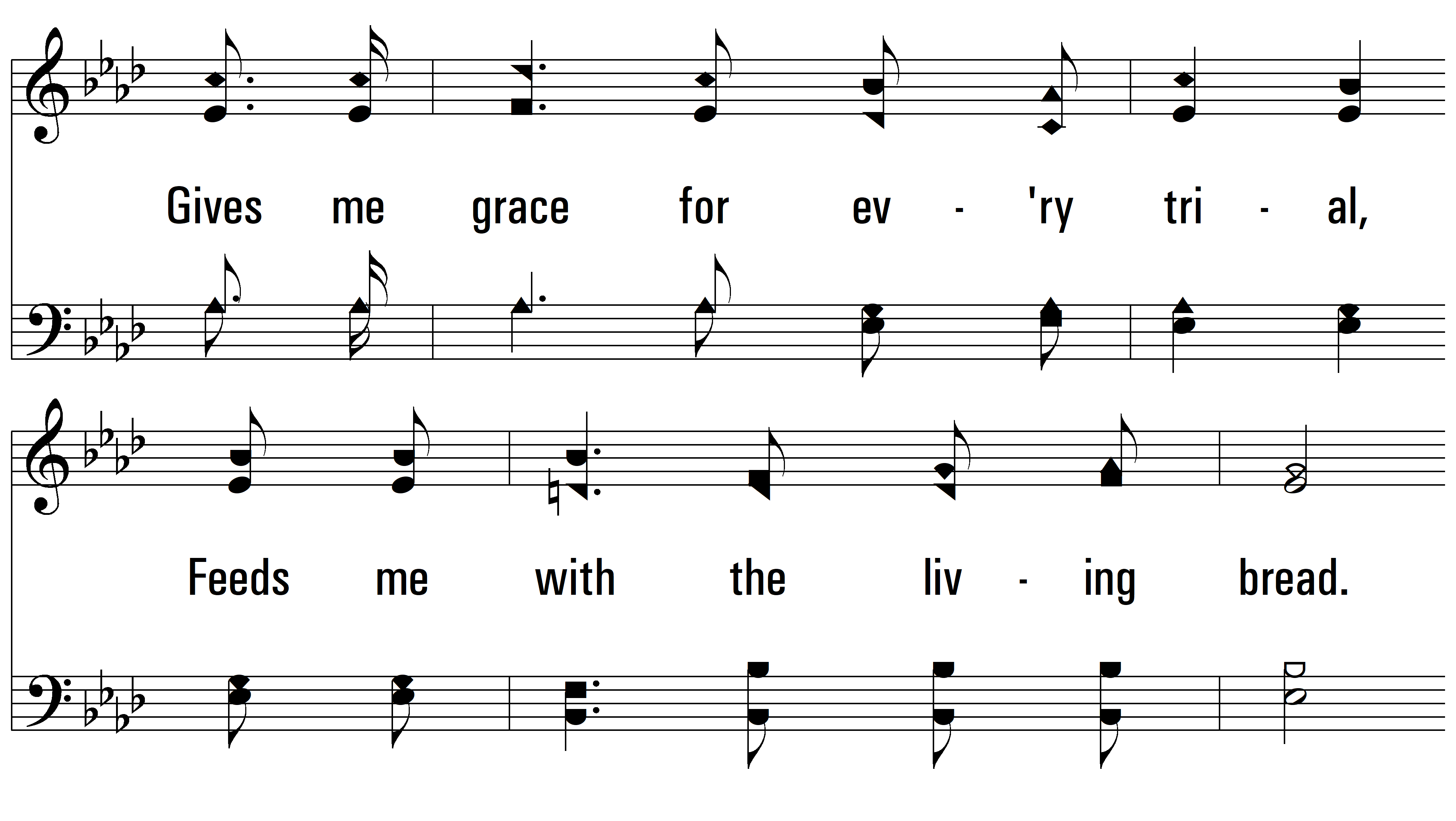 vs. 2
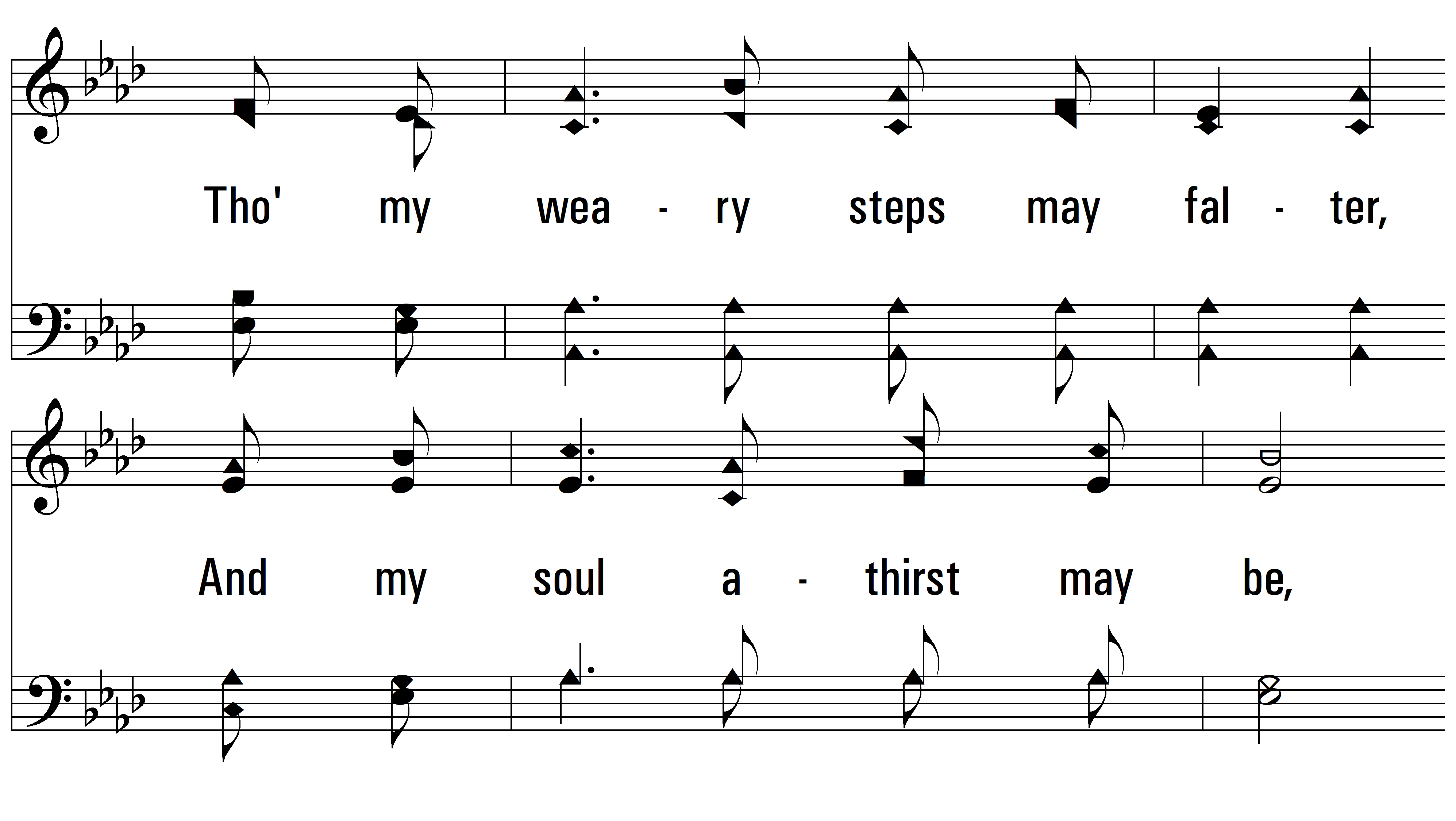 vs. 2
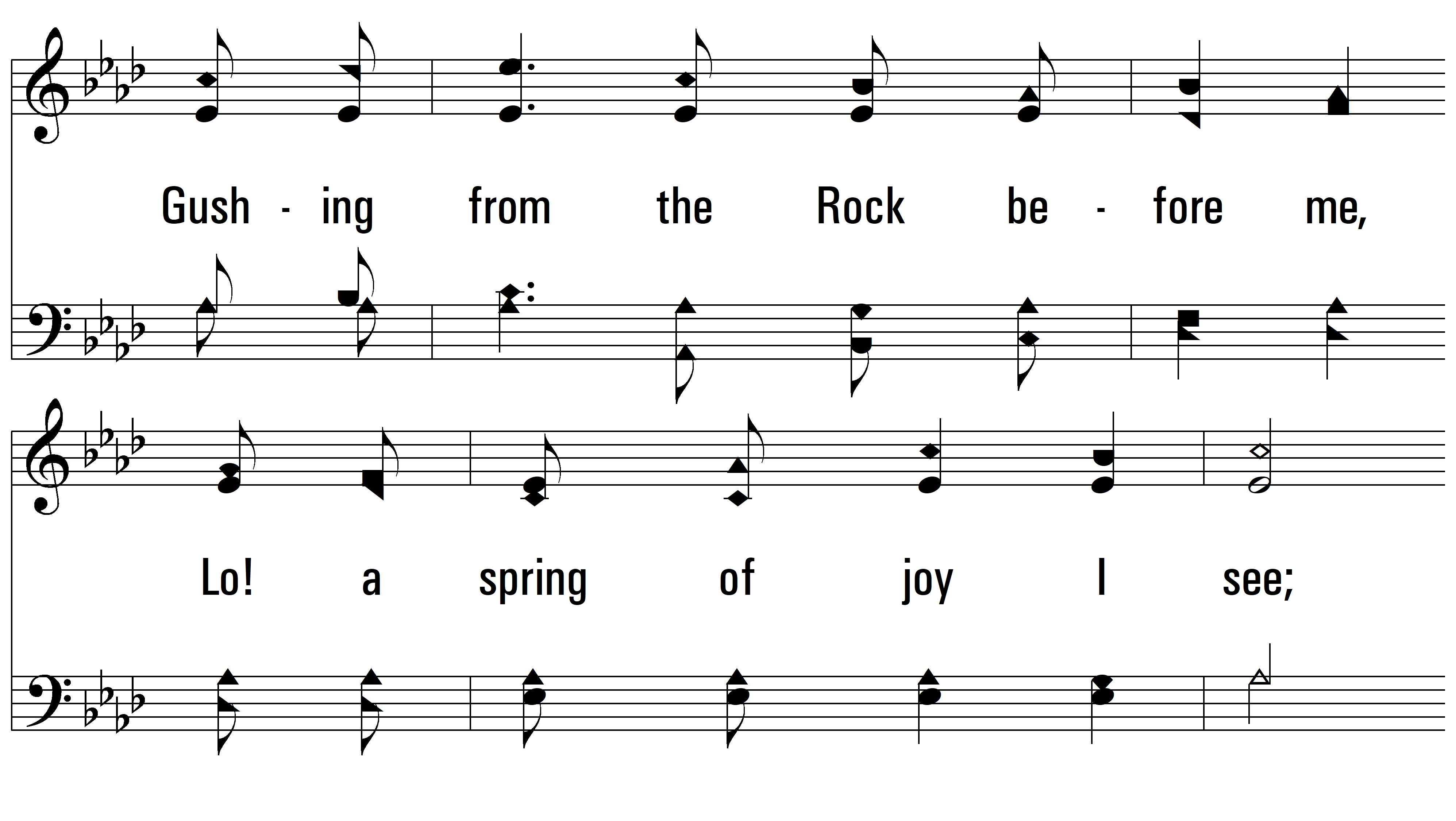 vs. 2
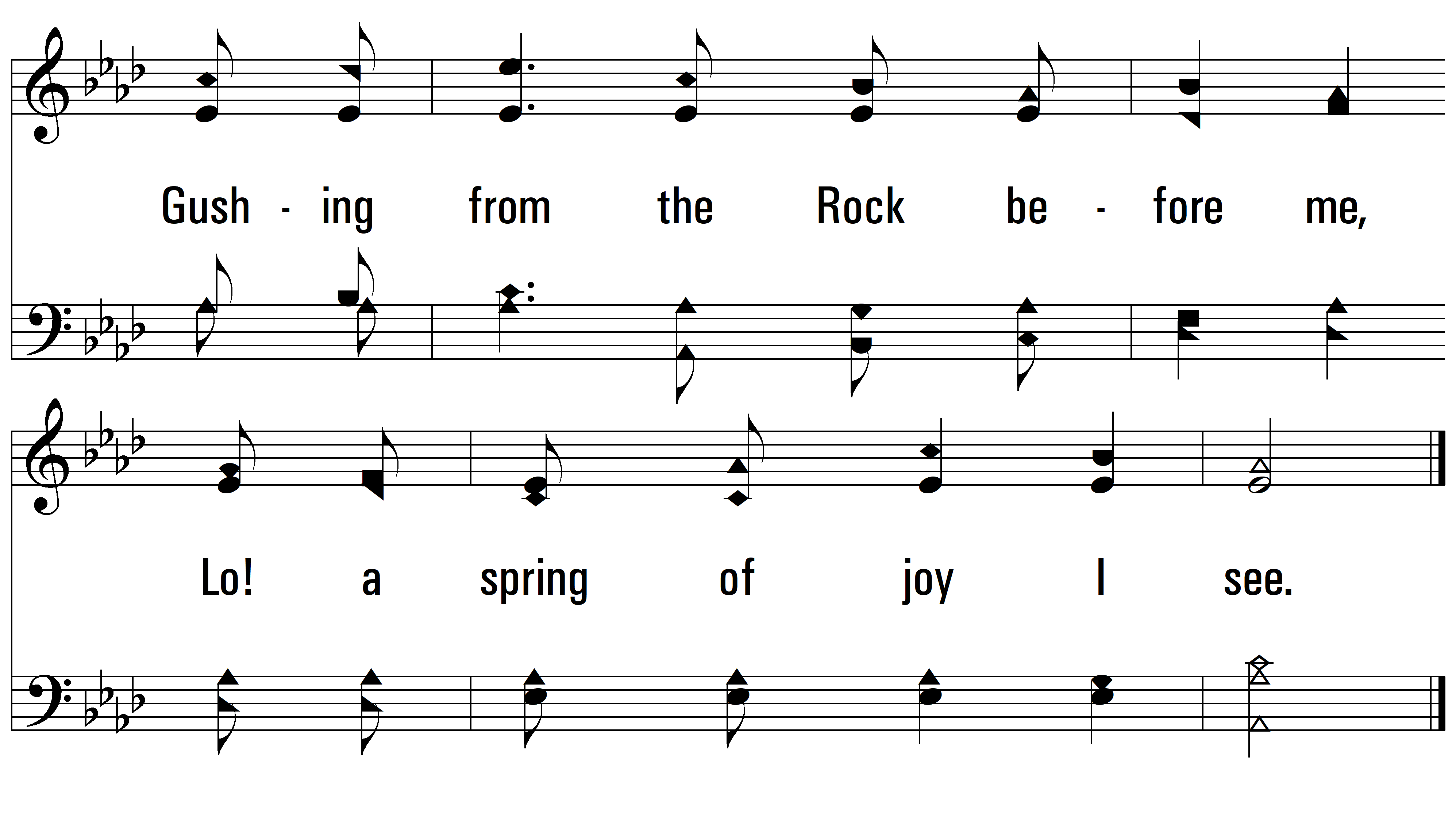 vs. 2
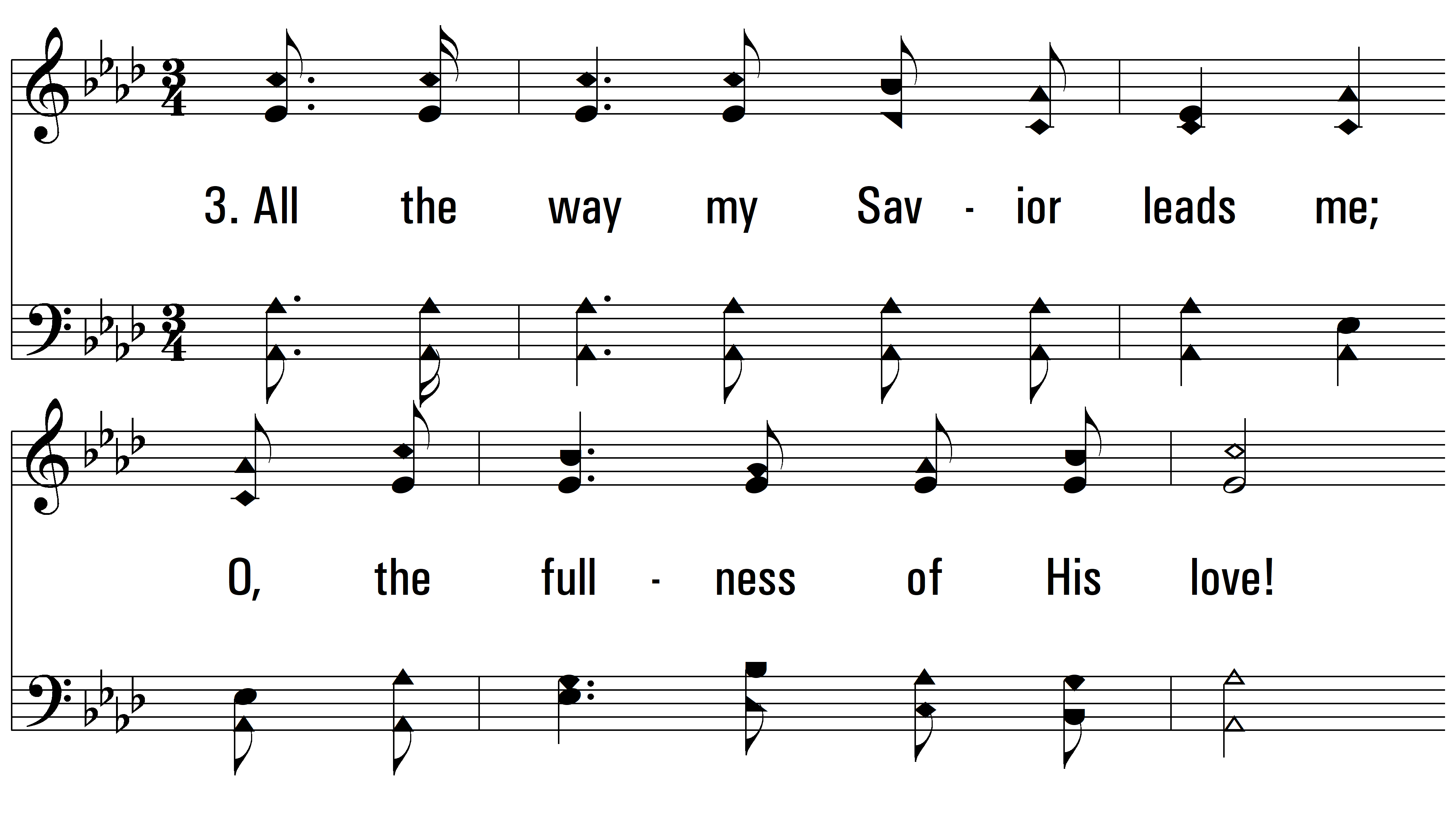 vs. 3 ~ All The Way My Savior Leads Me
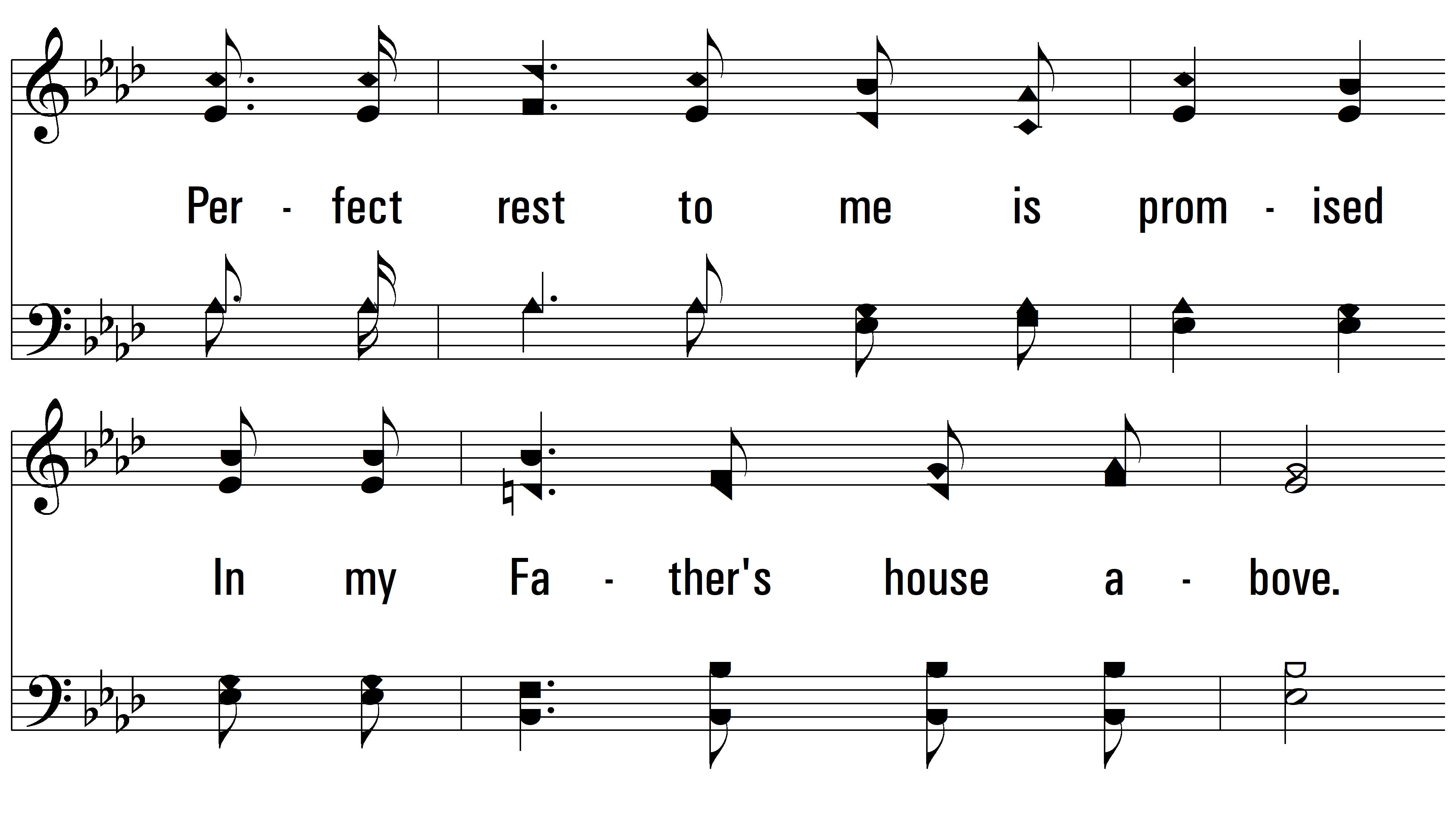 vs. 3
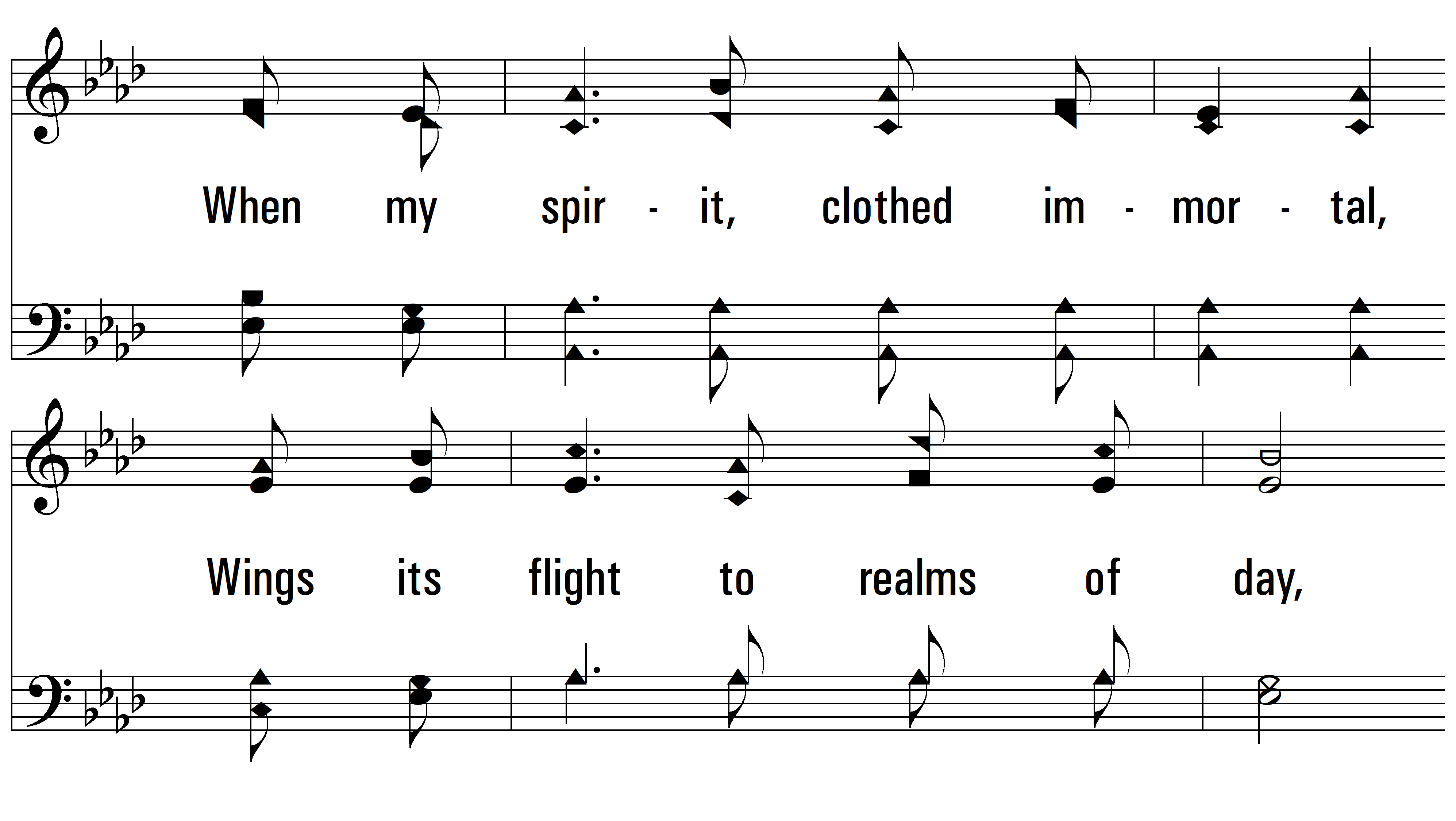 vs. 3
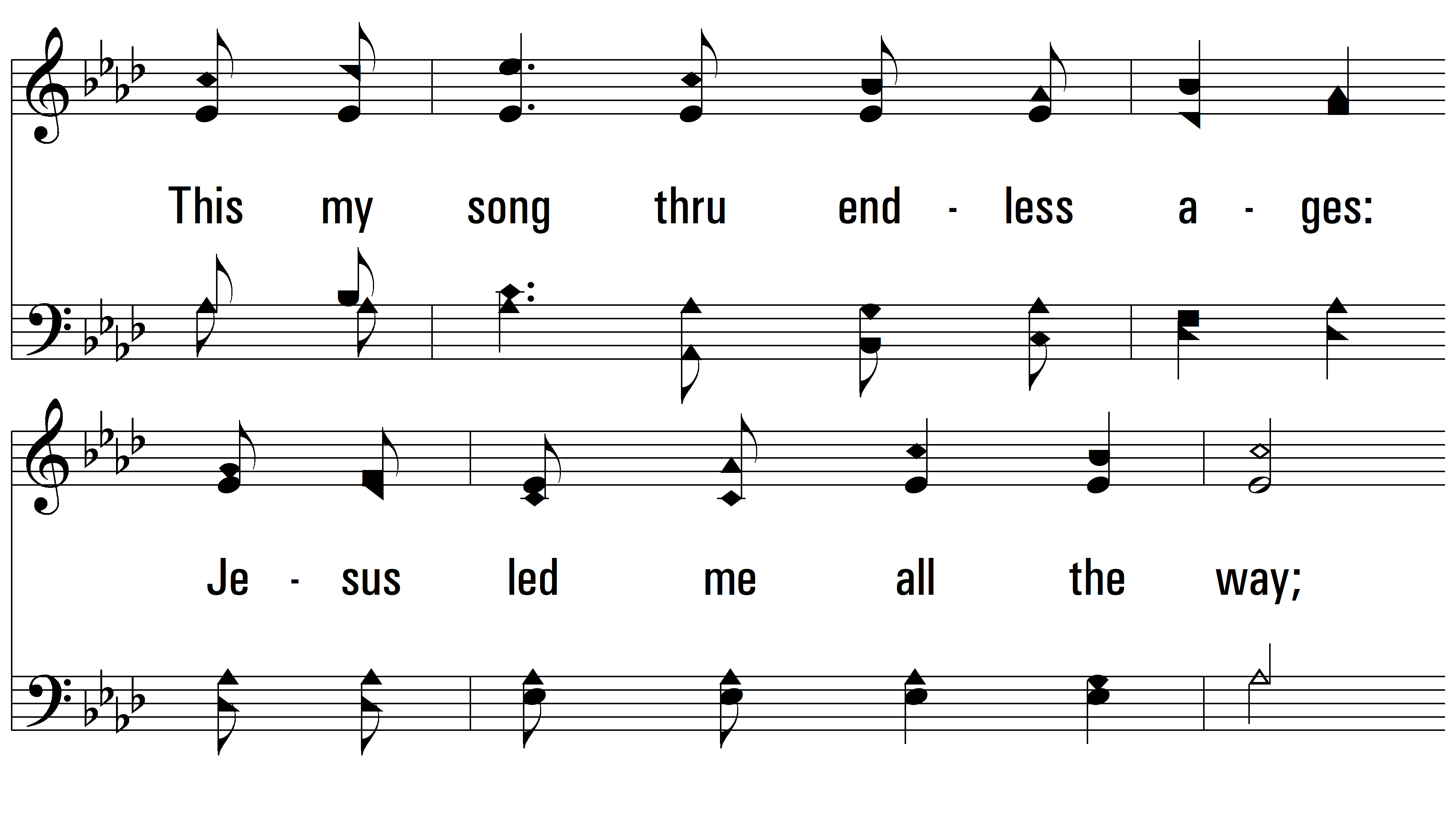 vs. 3
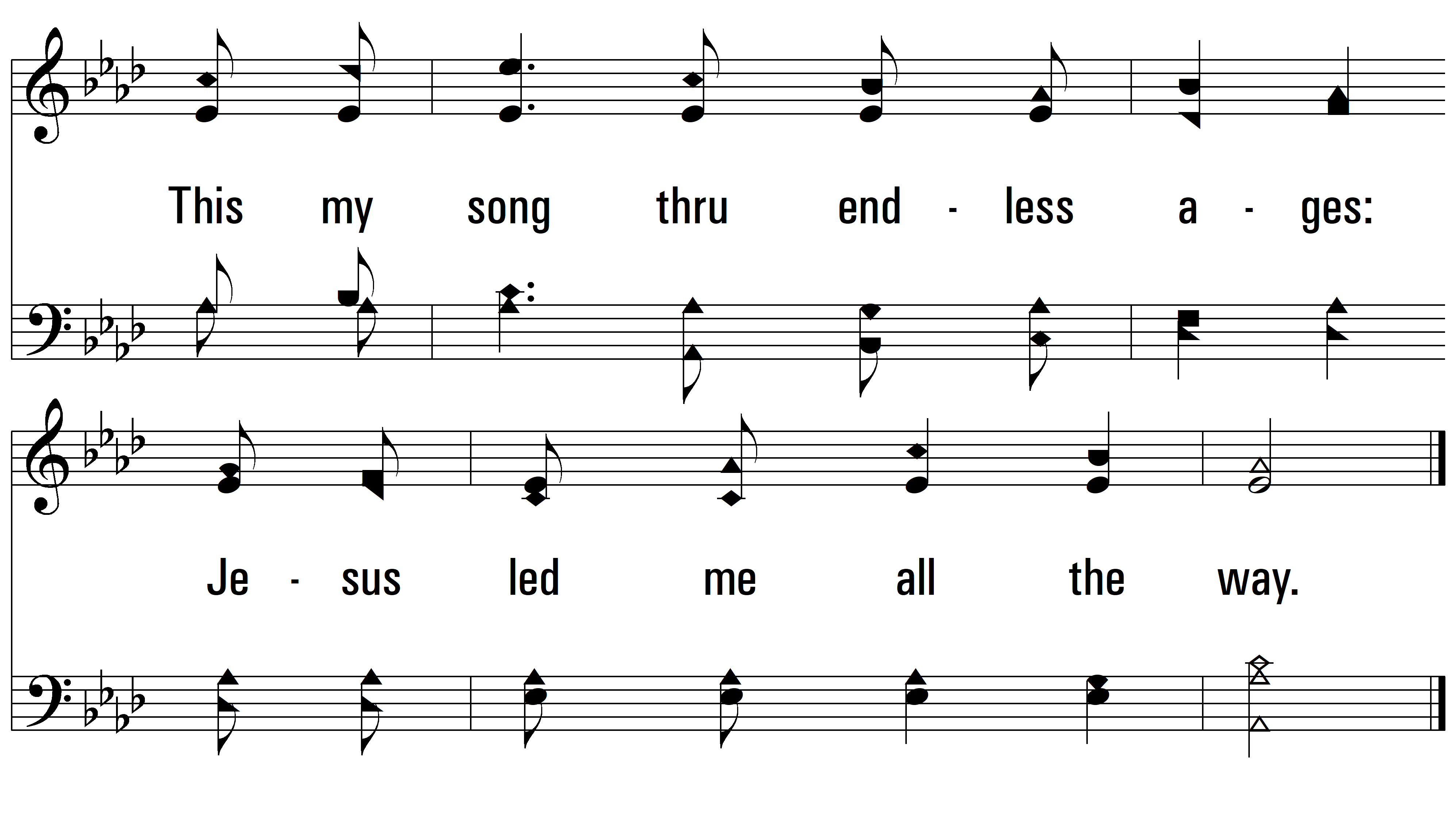 END
PDHymns.com
vs. 3